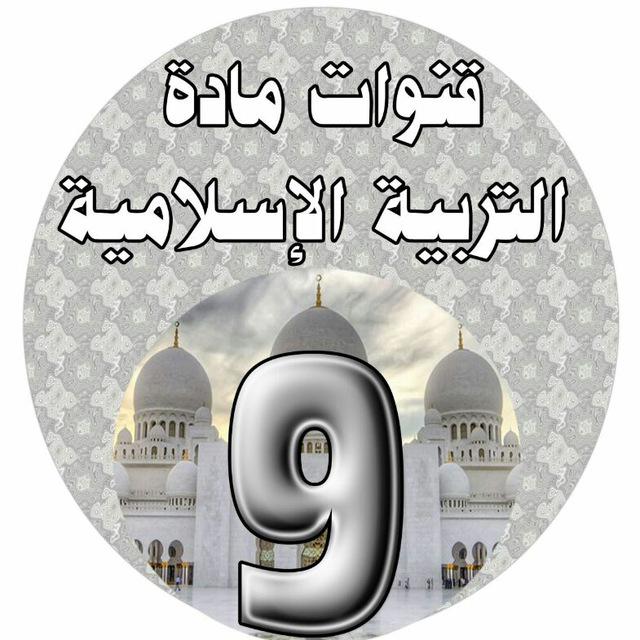 الفصل الدراسي الأول
الوحدة الأولى- الدرس الثالث
اسم الدرس / الغفور العدل سبحانه
الكتاب المدرسي من 32 - 41
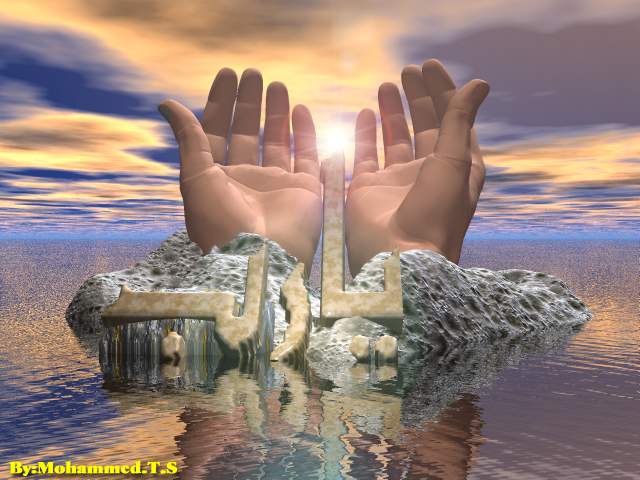 الغفور 
العدل
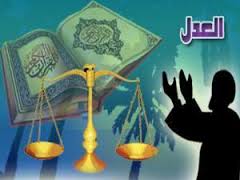 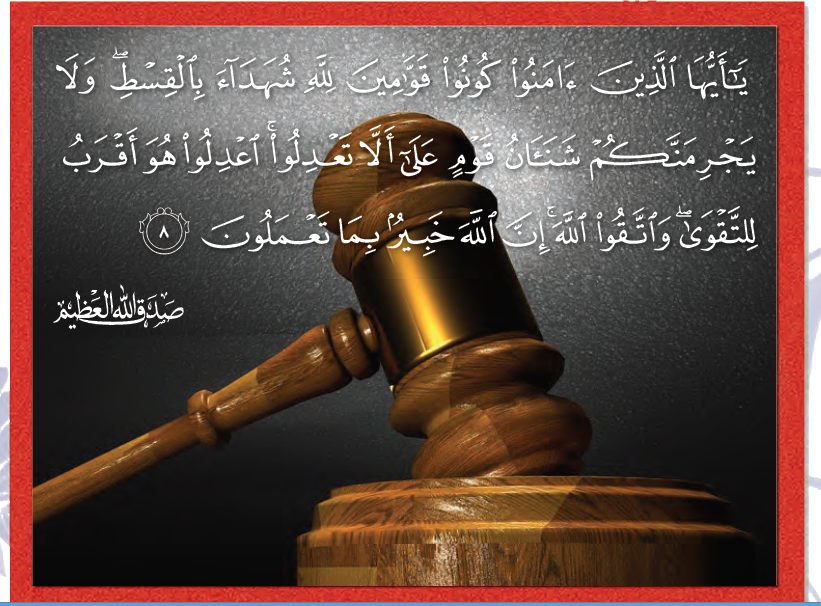 الغفور العدل سبحانه
نواتج التعلم المٌتوقعة بإذن الله تعالى
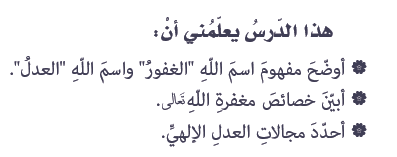 اللَّهُمُّ اِنْكِ أَعَطِيَّتَنَا الإسلام مِنْ غَيْرَ ان نُسَالَكَ - فَلَا تُحَرِّمُنَا الْجِنَّةَ وَنَحْنُ نُسَالَكَ
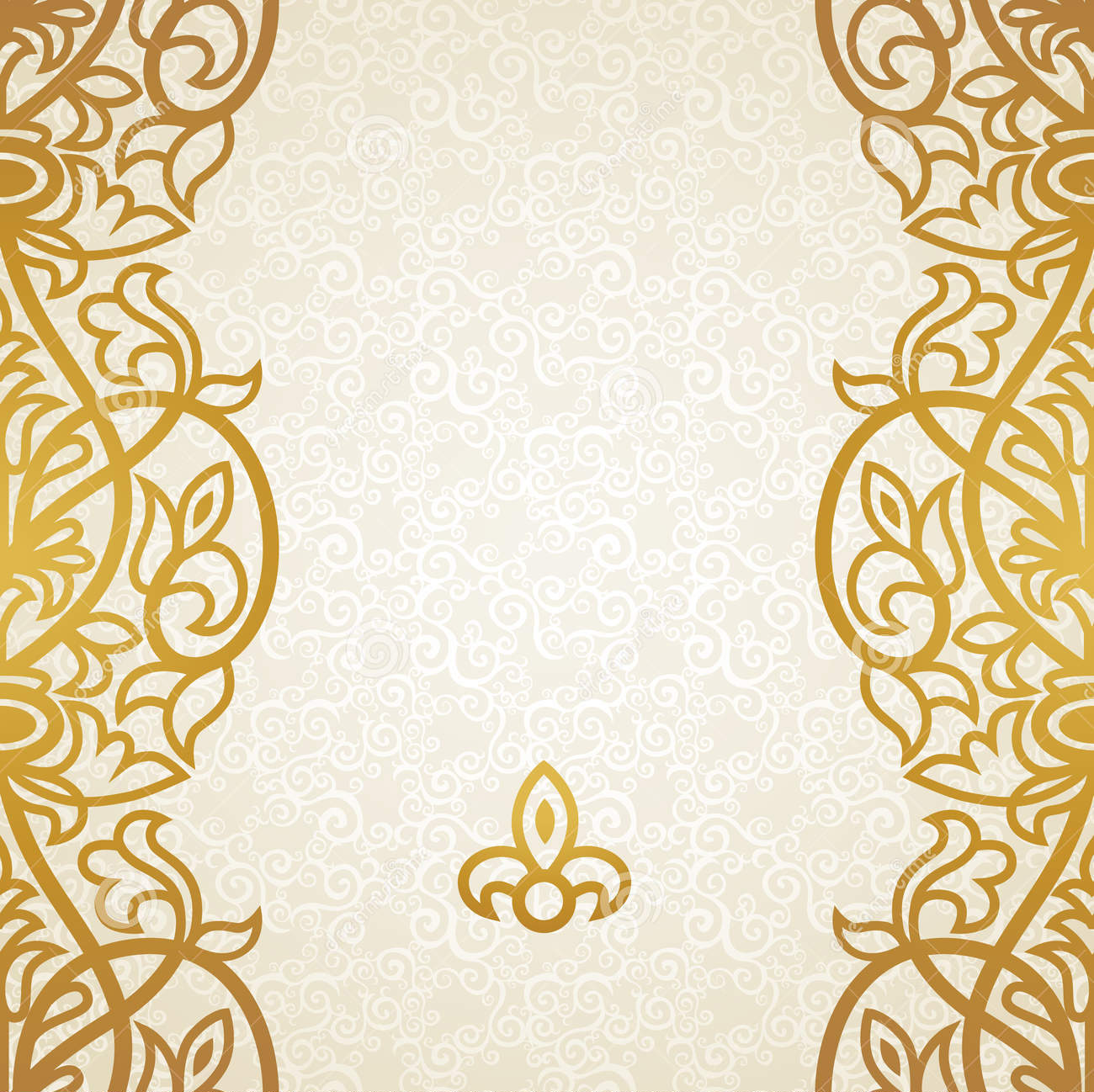 التهيــئة
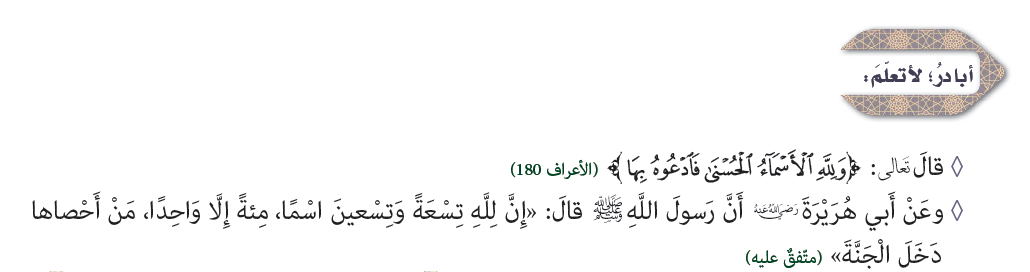 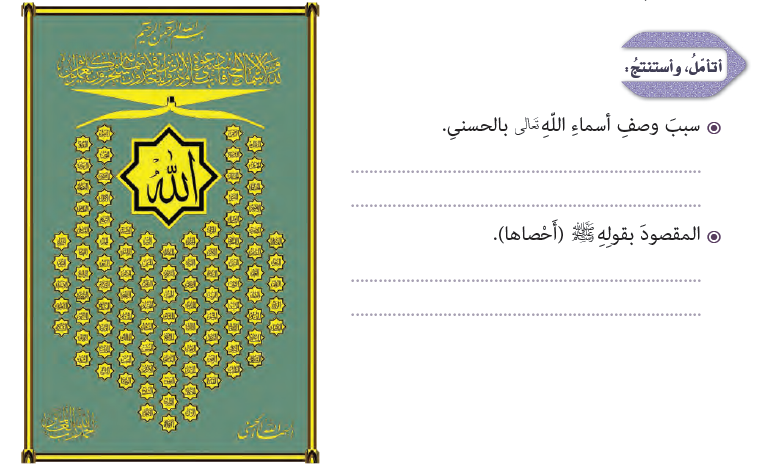 لأنها تدل على الكمال وبعيدة عن النقص
حفظها وفهمها وعَمِلَ بها
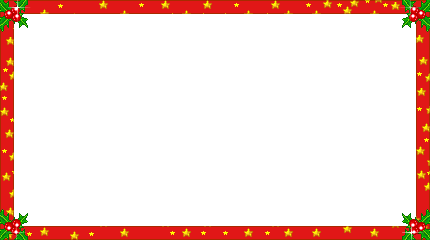 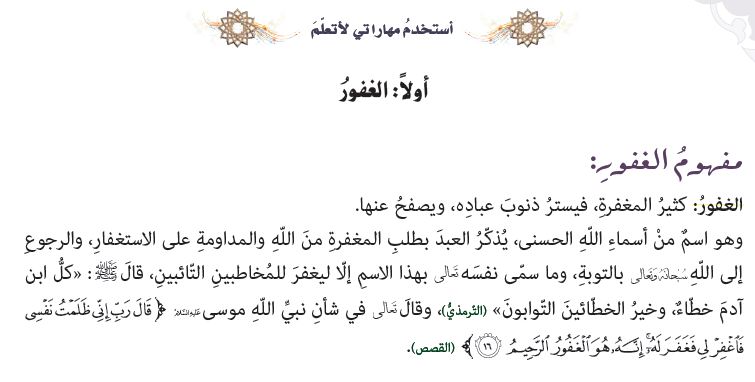 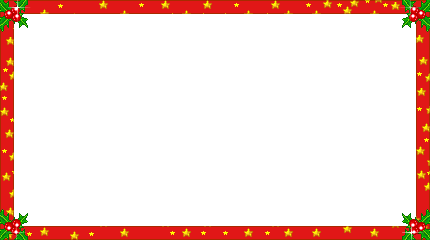 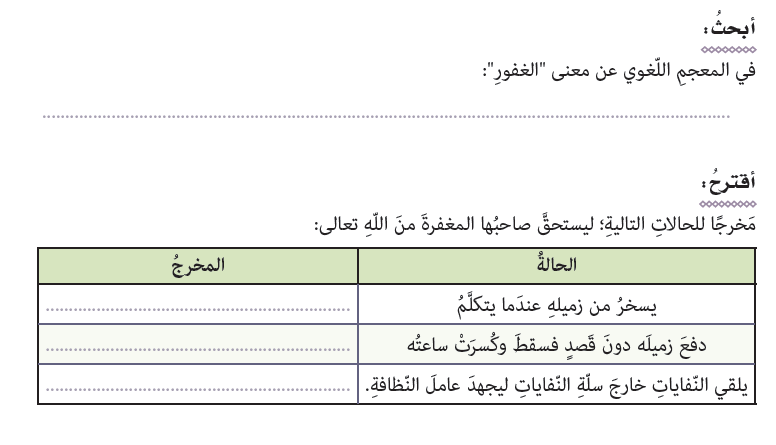 كثير الغفران
يستغفر ويعتذر طالبا العفو
يعتذر ويعطيه قيمة الضرر إلا إذا عفا عن  ذلك
الاستغفار وعدم العودة لذلك
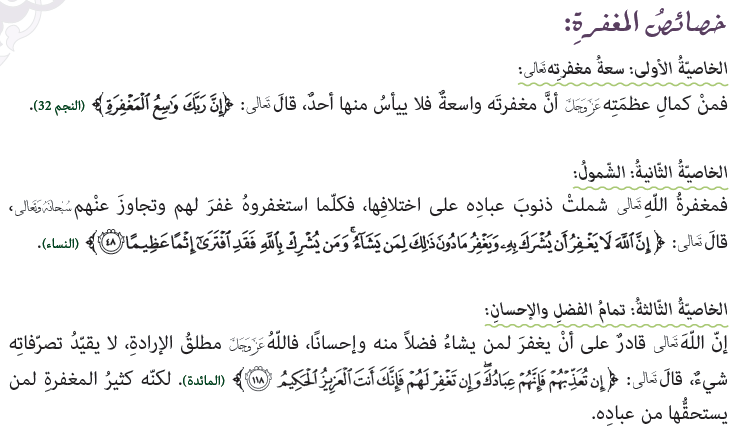 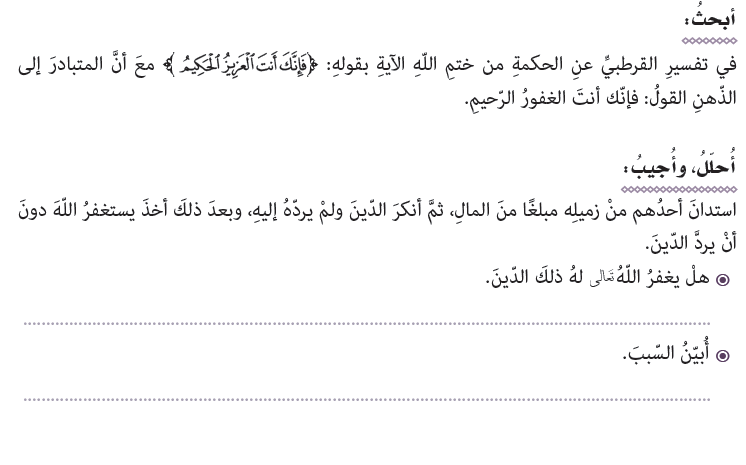 لا يغفر الدين
لأنه من حقوق العباد
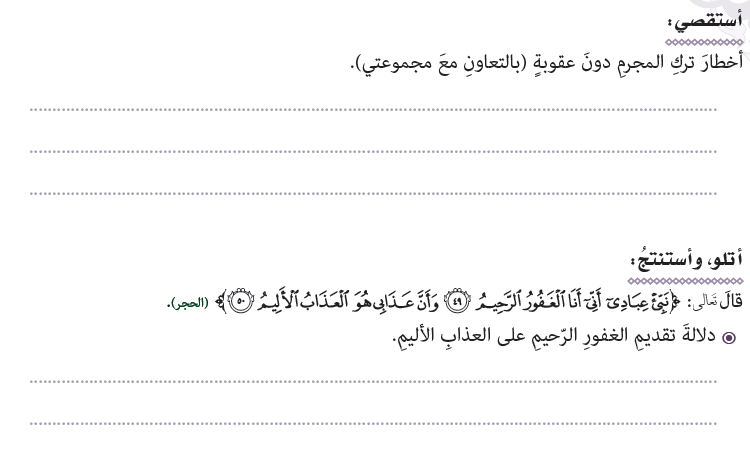 انتشار الجرائم / انعدام الأمن والأمان / كثرة الفوضى / ضياع الحقوق /  هجرة العقول والأموال
أن المغفرة والرحمة هي الأساس والأولى،  وقد سبقت الغضب
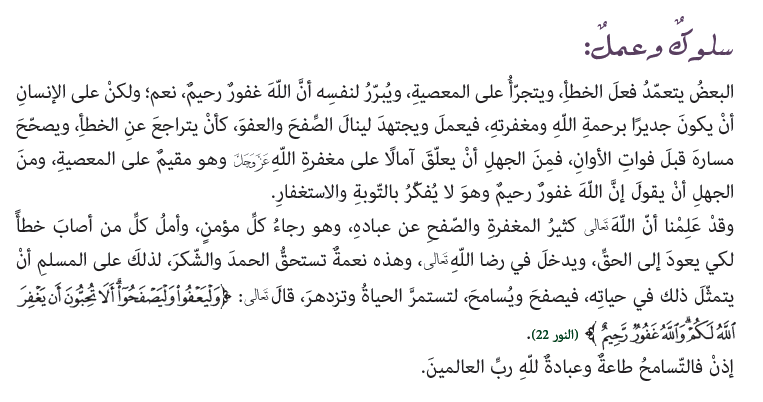 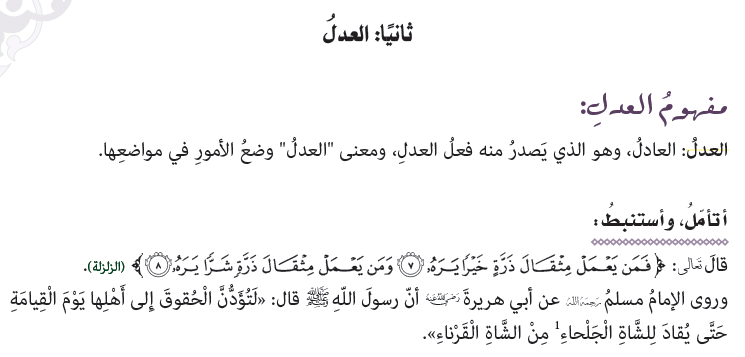 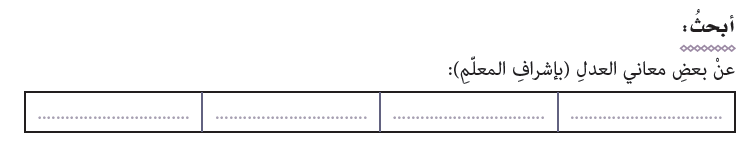 رجوع  عن أمر ما
استقامة
صواب
مكافئ
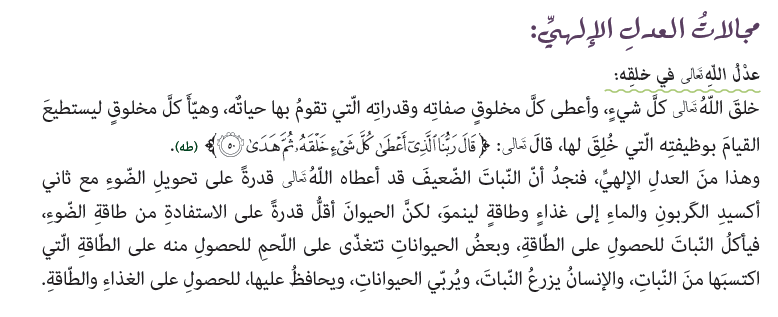 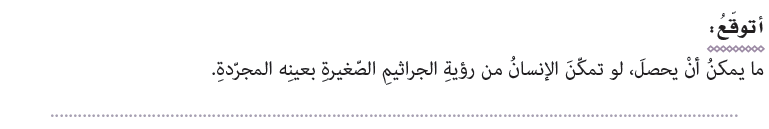 لا يستطيع أن يأكل أو يشرب، وحتى لا تنقلب الحياة إلى جحيم حجب عنا رؤية هذه الأشياء.
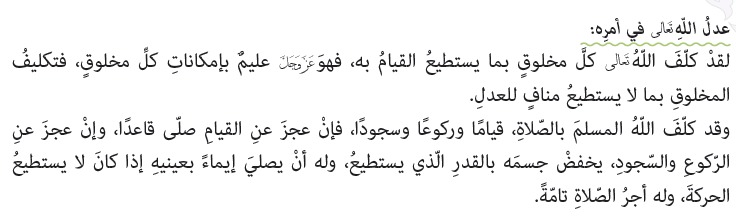 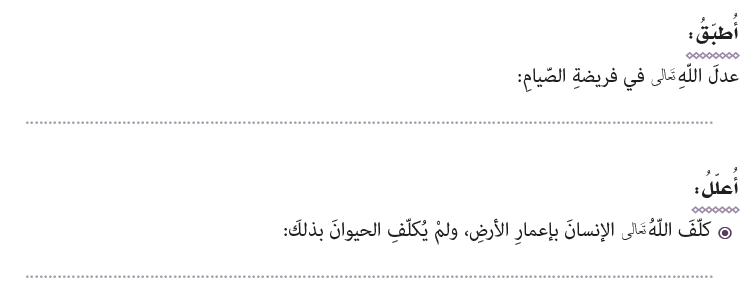 فرضه على القادر، راعى حالة الإنسان في السقر والمرض، شرع كفارة للصيام، عفا عمن لا يستطيع.
سخر الكون للإنسان ولم يسخره للحيوان؛ فلو كلف الحيوان بالإعمار لفشل وكان الدمار، فكلف من يستطيع وهذا هو عدله سبحانه.
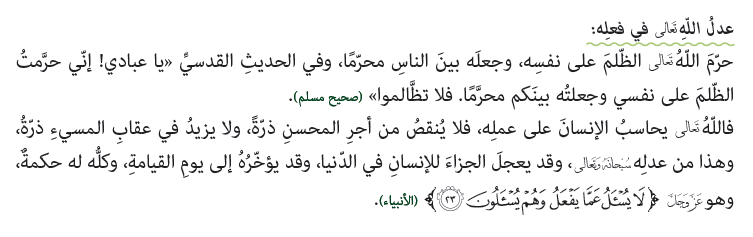 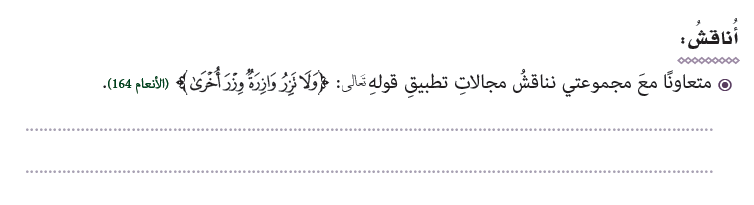 في القول : ما يلفظ من قول .....و العمل:  وقل اعملوا ، و تحريمه الظلم على نفسه وعباده.
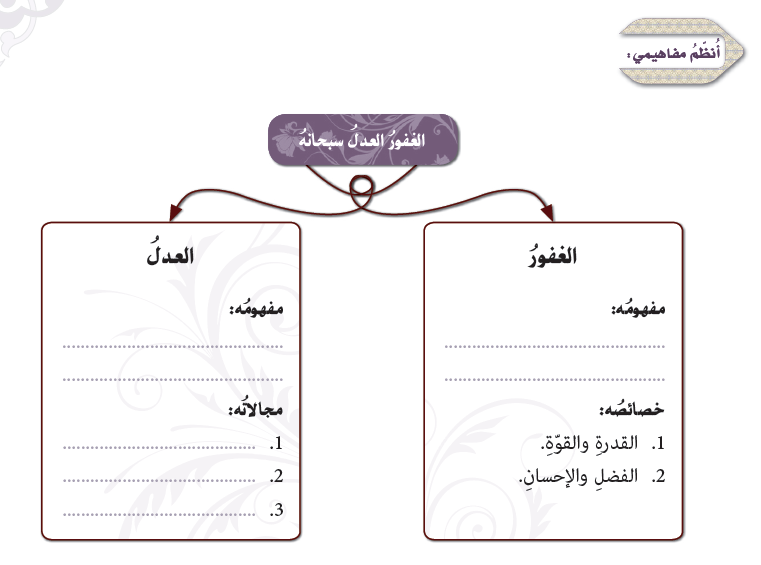 وضع الأمور في مواضعها
كثير المغفرة
يستر الذنوب
عدل الله في خلقه
عدل الله في أمره
عدل الله في فعله
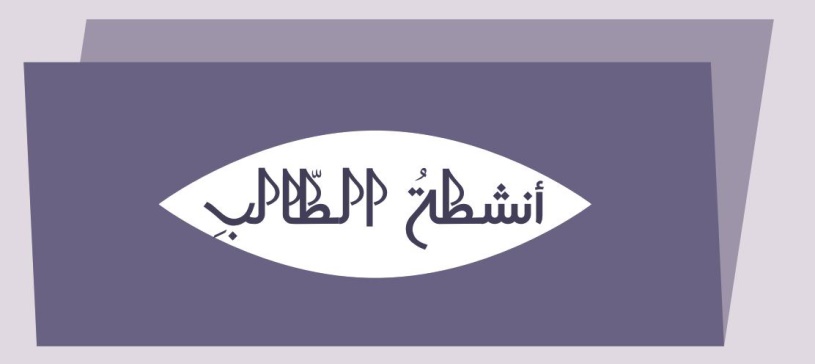 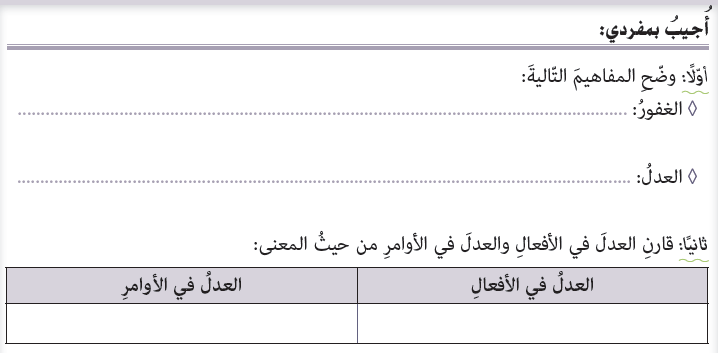 كثير المغفرة يستر ذنوب عباده ويصفح عنها
وضع الأمور في مواضعها
لا يكلف مخلوقاً إلا بما يستطيع فعله
لا يحاسب الإنسان إلا على عمله
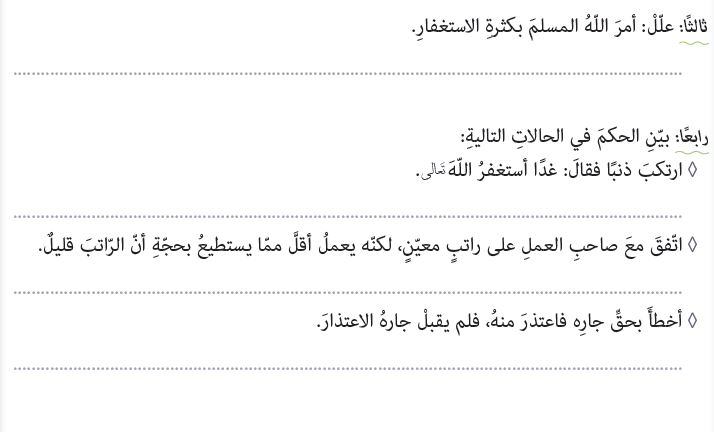 ليغفر لهم ذنوبهم ويتوب عليهم
لا يجوز : لأنه لا يضمن أن يعيش للغد
لا يجوز: لأنه ظلم لصاحب العمل ومخالفة للاتفاق
لا يجوز : عليه قبول الاعتذار والصفح ليصفح الله عنه
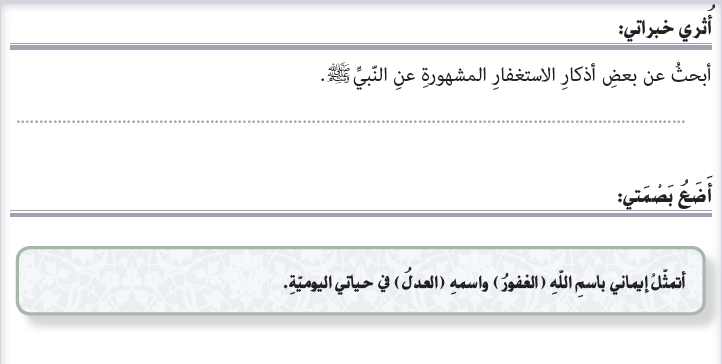 استغفر الله العظيم الذي لا إله إلا هو الحي القيوم وأتوب إليه
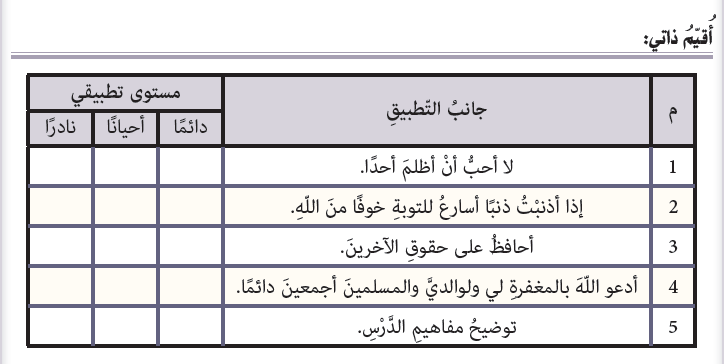